Урок по технологии
5 класс
Тема: Древесина и древесные материалы для изготовления изделий
Цель:
 Ознакомить учащихся со значением древесины как природного конструкционного материала в народном хозяйстве; изучить сферу применения древесины,
породы древесины, их характерные признаки и свойства, пороки древесины; развить  умение  распознавать лиственные и хвойные породы древесины по внешним признакам: цвету и текстуре.

Составитель: учитель технологии ГБОУ СОШ №134 Красногвардейского района Санкт-Петербурга им. С. Дудко
Жуматаева Галина Леонидовна
На территории нашей страны произростает более 100 различных пород деревьев. В природе различают две основные породы деревьев. Хвойная и лиственная.
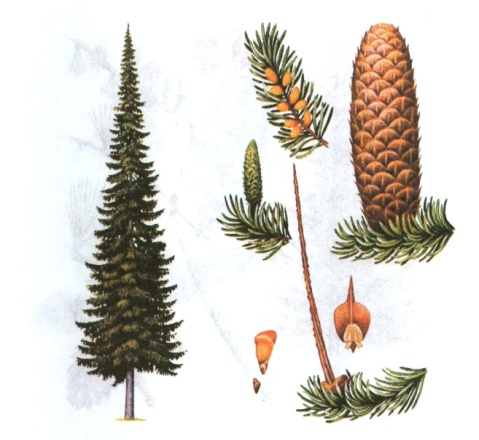 К хвойным породам относятся
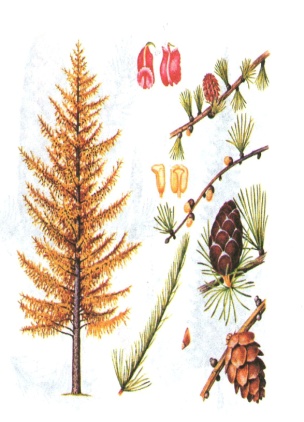 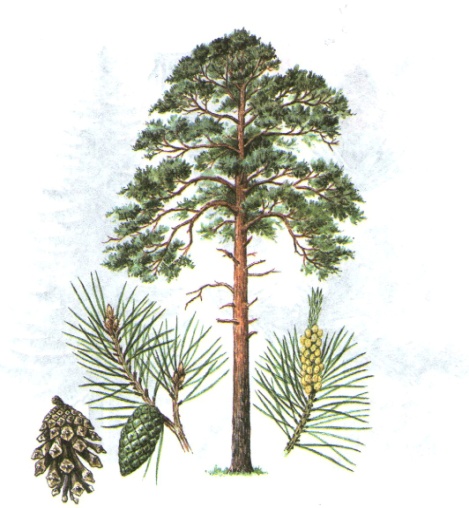 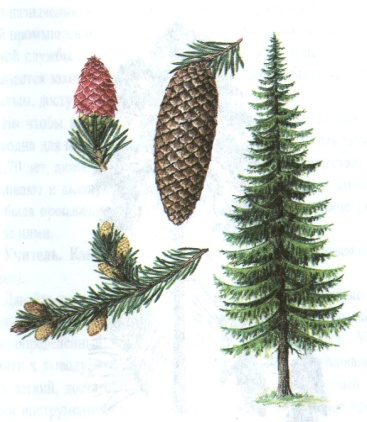 Пихта.
Лиственница.
Сосна.
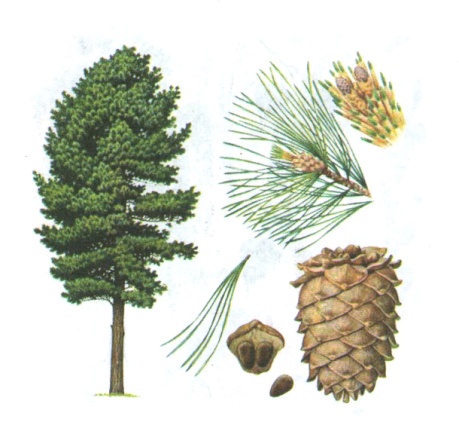 Ель.
Кедр
К лиственным породам относятся:
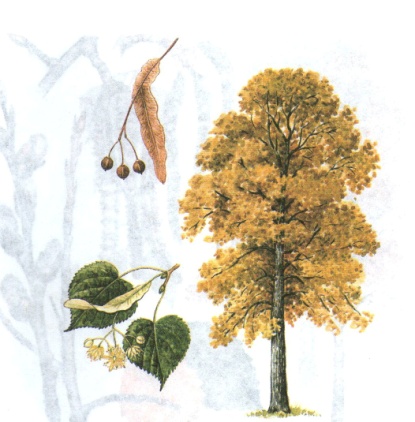 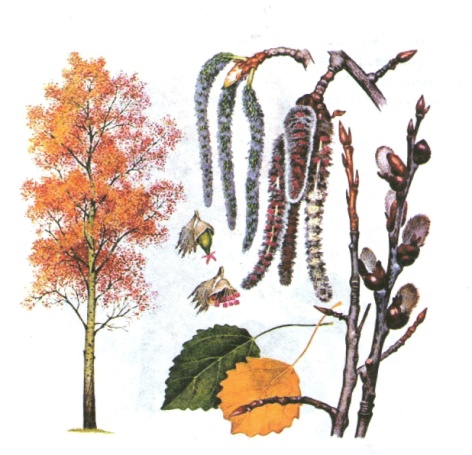 Береза.
Липа.
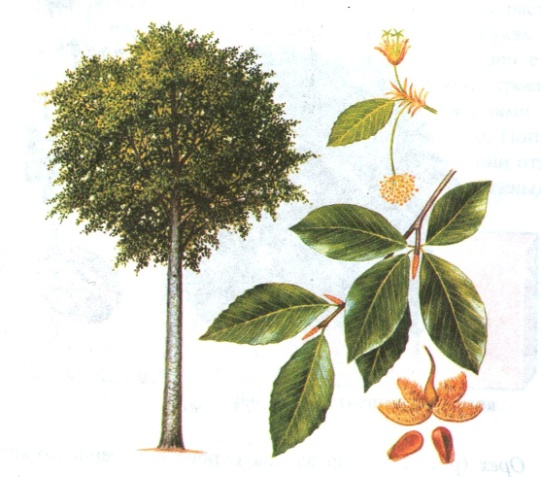 Осина.
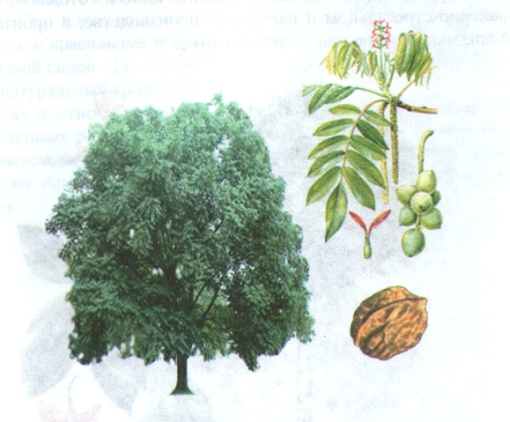 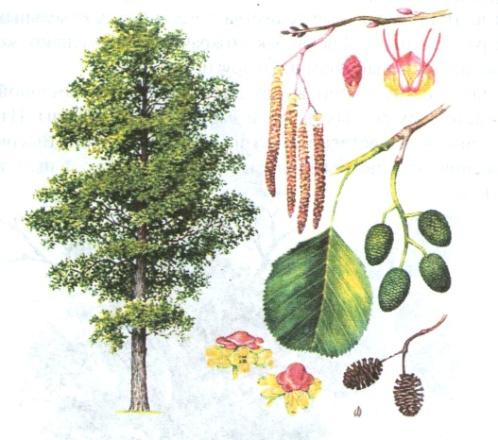 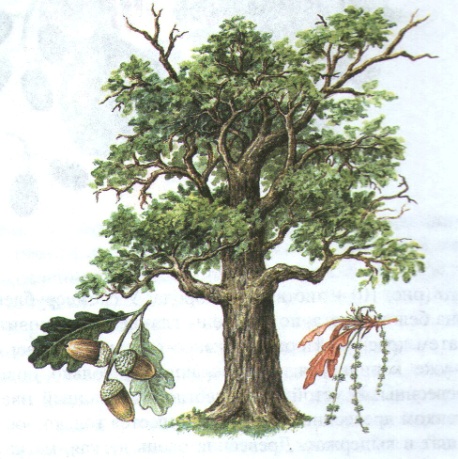 Бук.
Орех.
Ольха.
Дуб.
Из чего состоит дерево?
1- корень;
2- ствол
3- сучья
4- листья (хвоя)
Поперечный разрез ствола
1. Сердцевина
2. Сердцевидные лучи
3. Ядро
4. Пробковый слой
5. Лубяной слой
6. Заболонь
7. Камбий
8. Годичные кольца
Сердцевина
Сердцевина –это самый мягкий и рыхлый слой, поэтому для практического использования  наличие данного слоя на заготовке является не желательным.
Сердцевидные лучи
Сердцевидные лучи выполняют роль проводника влаги, воздуха и питательных веществ внутри дерева. Мы иногда сталкиваемся с тем , что деталь растрескивается. Это следствие того что мы не учли что, сердцевидные лучи влияют на качество древесины и взяв для изготовления детали недосушенную заготовку мы получим растрескавшуюся деталь именно по этим линиям.
Заболонь
В растущем дереве заболонь служит для проведения воды вверх по стволу (из корней в крону) и для отложения запасных питательных веществ.
Камбий
Камбий — тонкий жизнедеятельный слой ткани, располагающийся за лубом. В слое камбия к центру дерева откалываются клетки древесины, а в сторону луба — лубяные клетки.
Главные разрезы ствола
1-поперечный (торцовый)
2-радиальный
3-тангенциальный
Текстура древесины
Текстура ценных пород  древесины
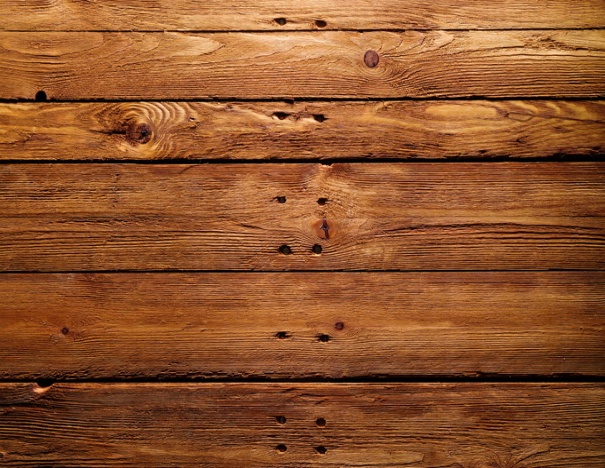 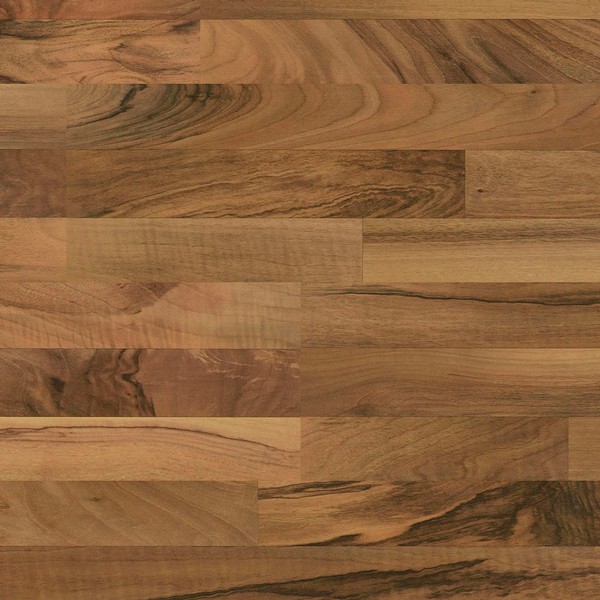 Красное дерево
Орех
Карельская береза
Пиломатериалы
Схема получения лущёного шпона
Домашнее задание
- прочитать учебный материал в учебнике на стр. 40-45
-Подобрать древесину и охарактеризовать принадлежность ее к определенной породе, данные записать в тетрадь.
- Определить по образцу вид пиломатерала, назвать его элементы.